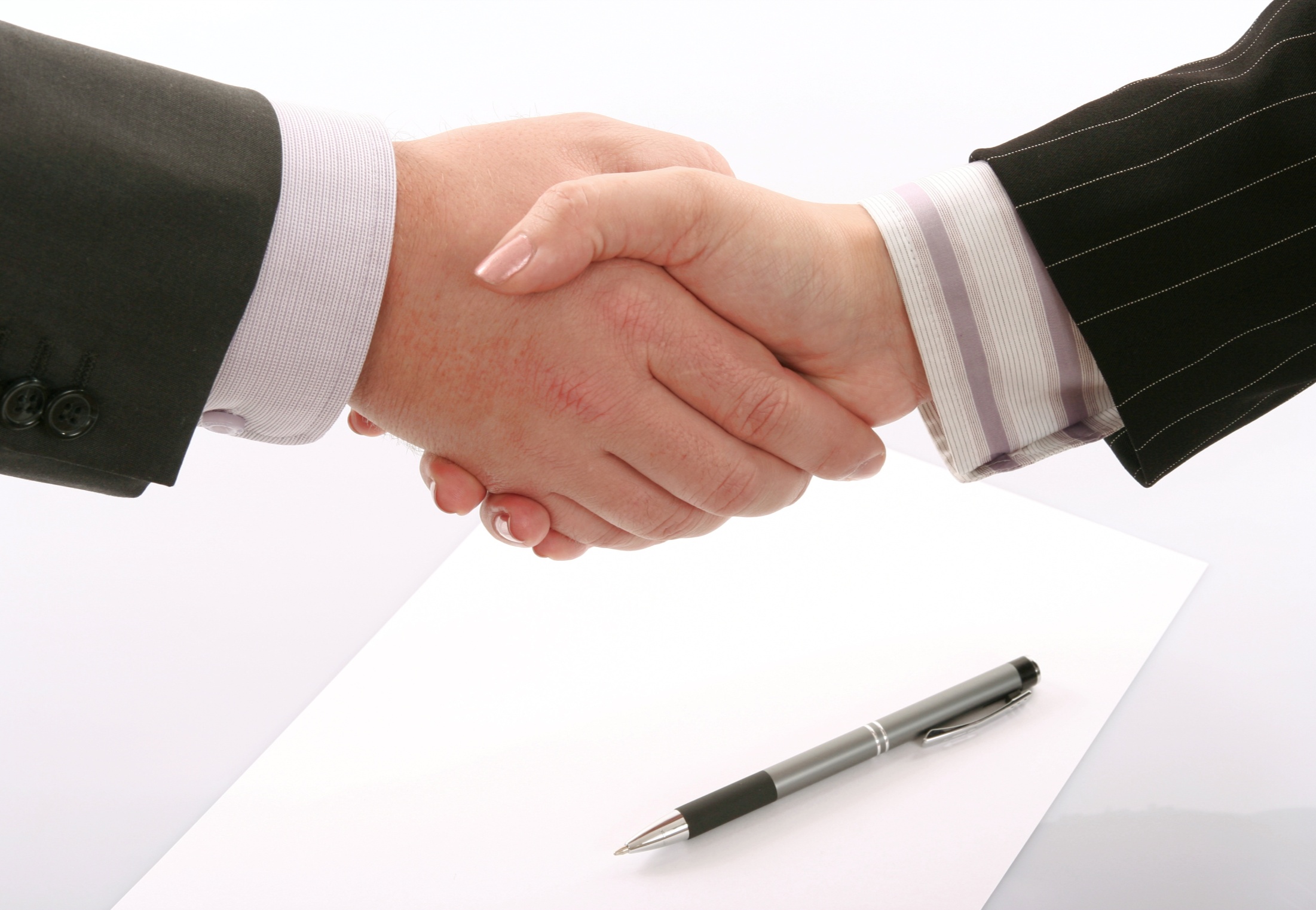 CIFs, Model Portfolios and 404a-5
William David Hand, CEO
Hand Benefits &Trust a BPAS Company
MSPA, MAAA, EA
BPAS Partner Conference 
June 9 -11, 2014
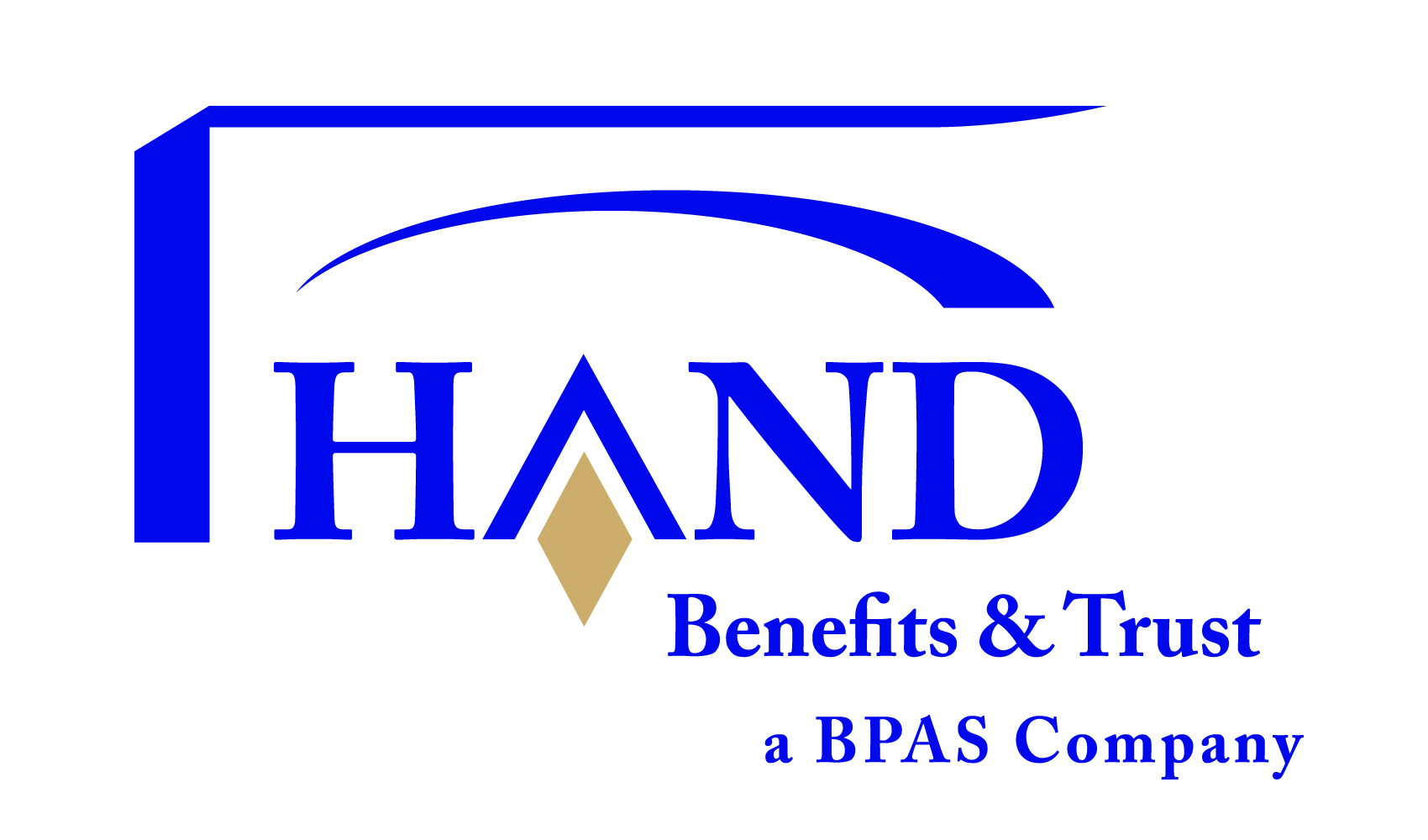 Collective Trust Funds vs Mutual Funds
Collective Trust Funds
No redemption or CDSC fees	
No initial deposit minimums
Available to IRC 401(a) qualified retirement plans
Typically no distribution of dividends
Trust, audit, and custody included
Participant materials available
Daily valued with daily liquidity
NSCC tradable
Transparent, institutional fee structure
More flexible record keeper pass-through arrangements
403(b)9 Church Plans/457 Plans
Mutual Funds
Redemption and/or CDSC fees may apply
Initial deposit minimums may apply
Exposure to retail flows
Long-time industry standard
Trust, audit, and custody included
Daily valued with daily liquidity
Participant materials available
NSCC tradable
Less flexibility in pass-through costs
Less flexible fee structure
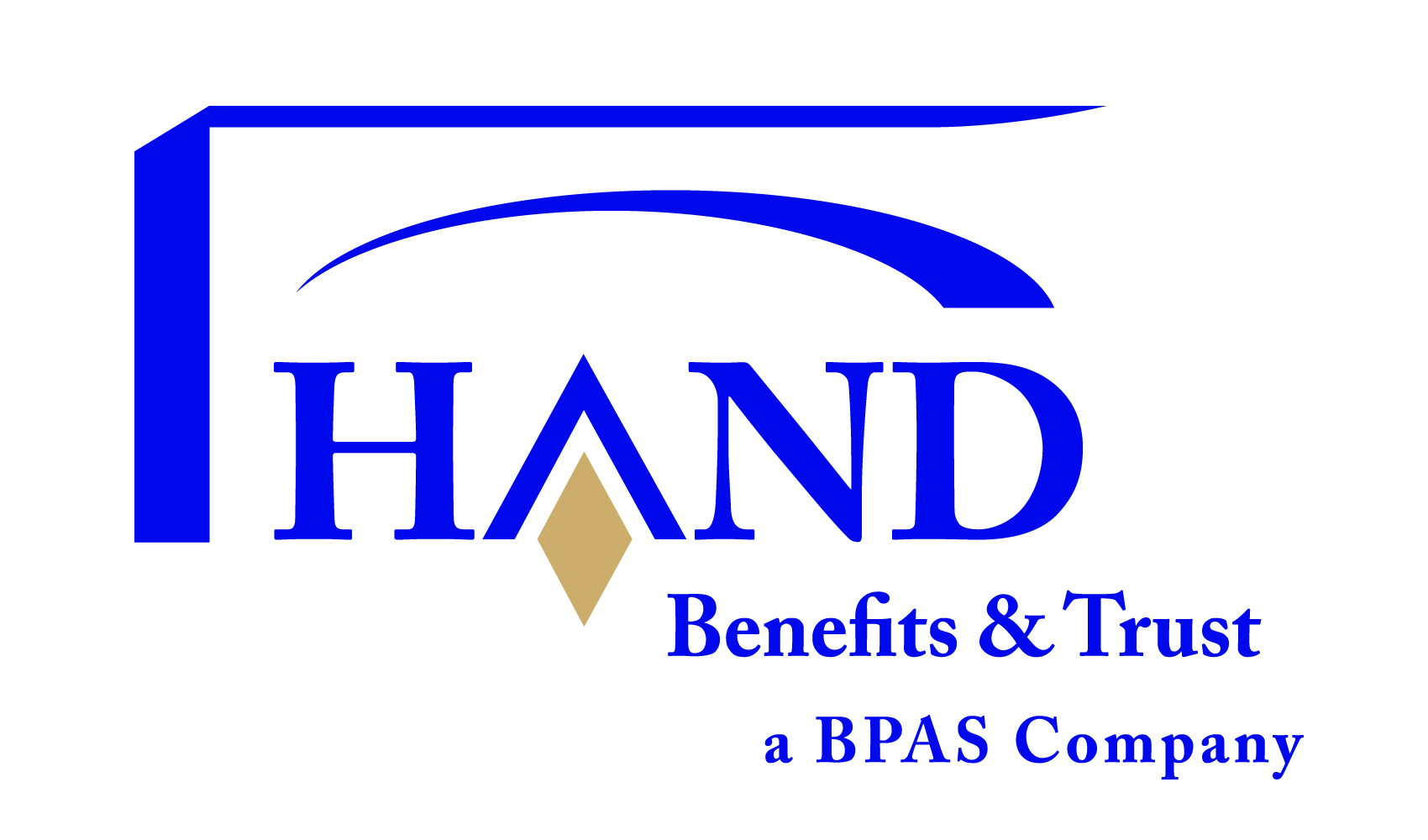 1
Magnitude or Parameters of CTFs
Estimates (Department of Labor): approximately $2.1 trillion in CTF
CTF assets roughly evenly split between DC and DB 

Approximately 2,400 U.S. CTFs in the public (including multiple share classes)
Eliminating multiple share classes: approximately 1,300 products 
     (or “strategies”)
Another 1,000 U.S. CTFs that are non-public

	AUM and number of CTFs are estimates- and will likely remain estimates- because CTFs are unregistered, without regular and public reporting to regulators and exchanges and public database participation is voluntary
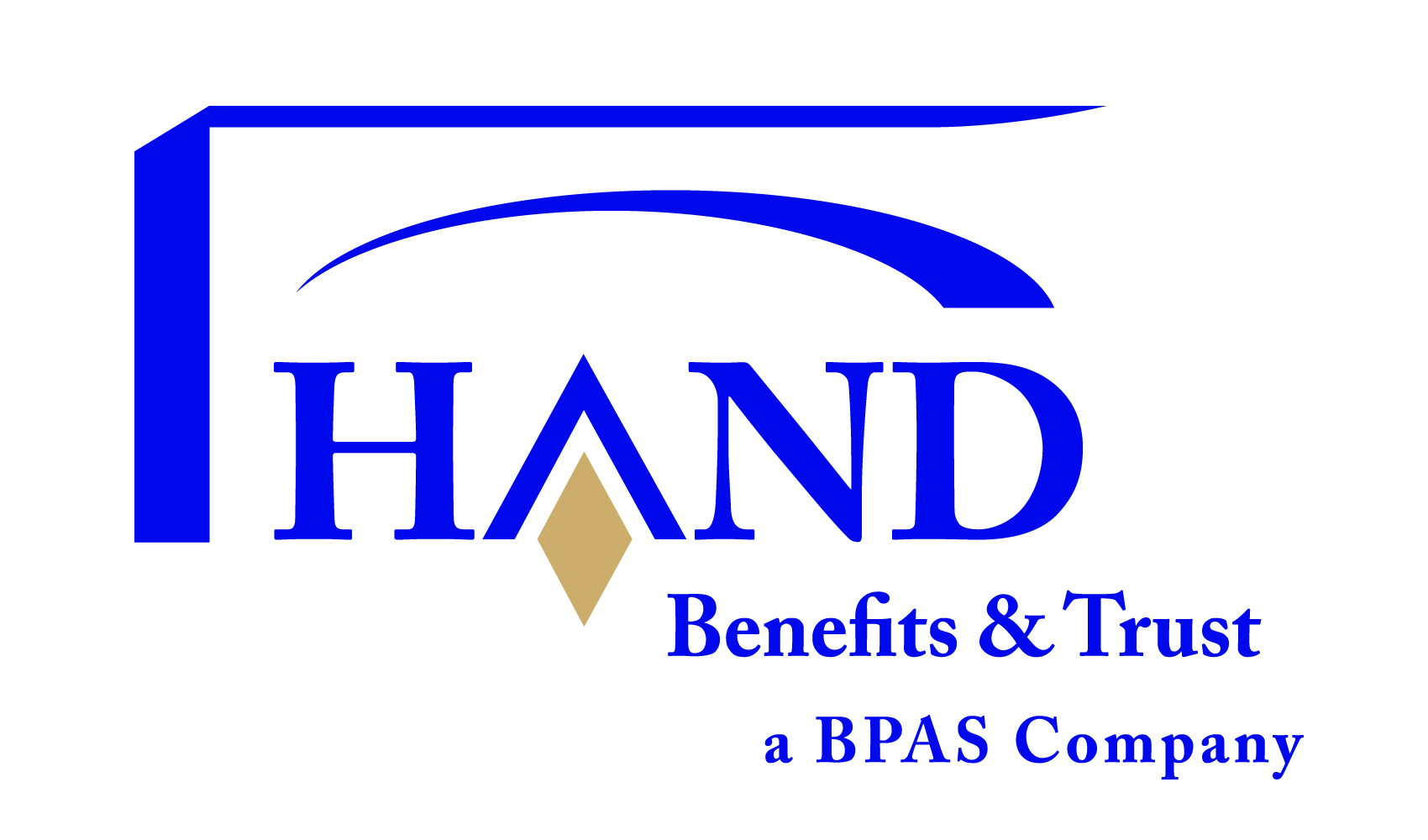 2
General Information
On which trading platforms are the funds available?
STN – MidAtlantic Capital
Charles Schwab Trust Company
Matrix – MG Trust Company
Reliance Trust Company
Wilmington Trust Company
BPAS
Wells Fargo Bank (Wachovia Bank)
TD Ameritrade
Frontier Trust Company
SEI Private Trust Company
Great West (GWFS / GWRS)
BMO Harris

What are the typical services fees offered:
0, 25, 35 (25/10), 50 (25/25), 65 (50/15)
Most can be paid to one or split between two service providers – brokers and/or TPAs
Merrill Lynch availability
Nationwide availability 
Fidelity availability 
Principal availability
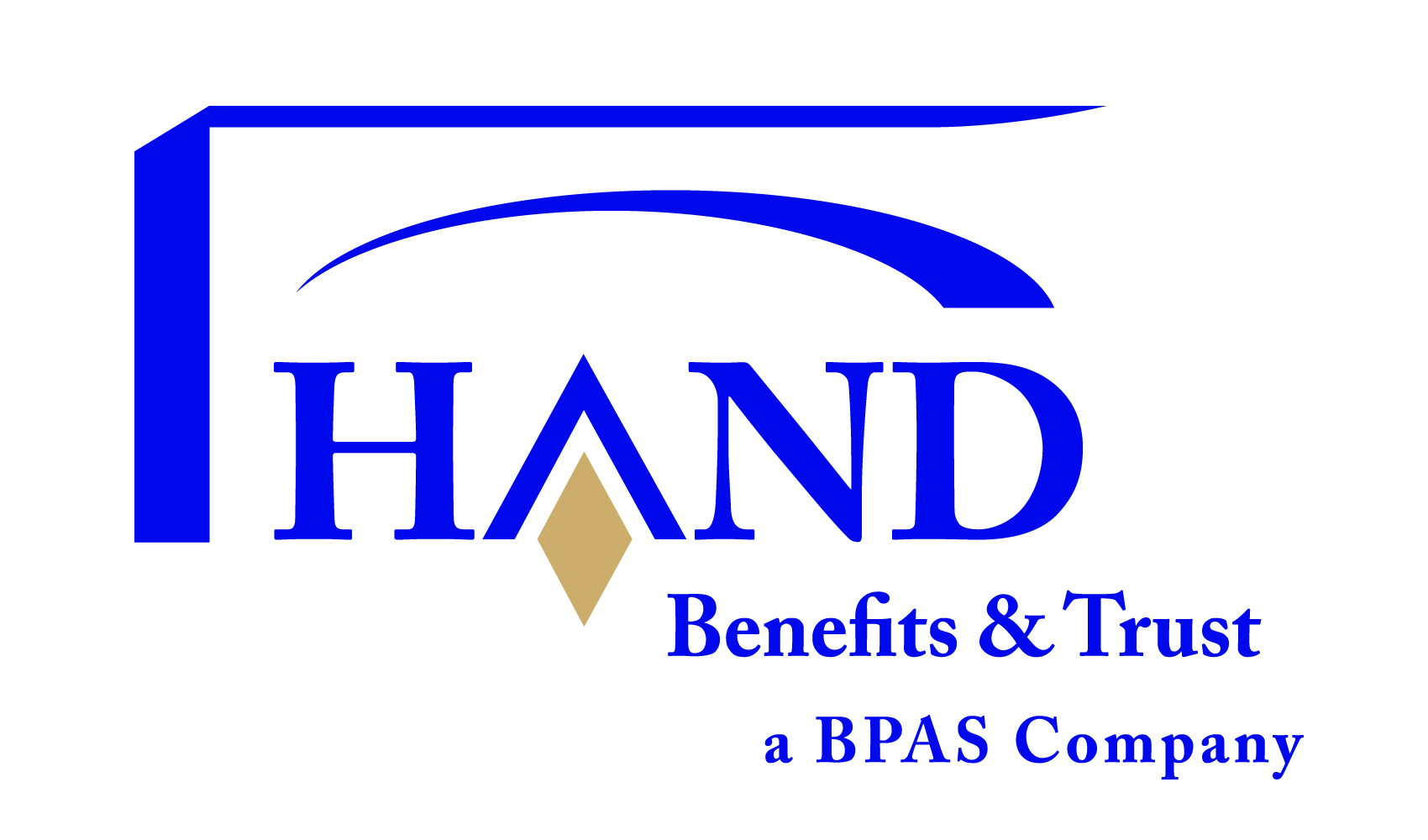 3
Record Keeping and Compliance Problems with Models
Becoming a Designated Investment Alternative (DIA) model, can only have investments on the Plan menu

Becoming a Qualified Default Investment Alternative(QDIA) , DOL and Best Practices on disclosures for comparative chart with fee and performance data

Administration problems with Models on R/K Systems
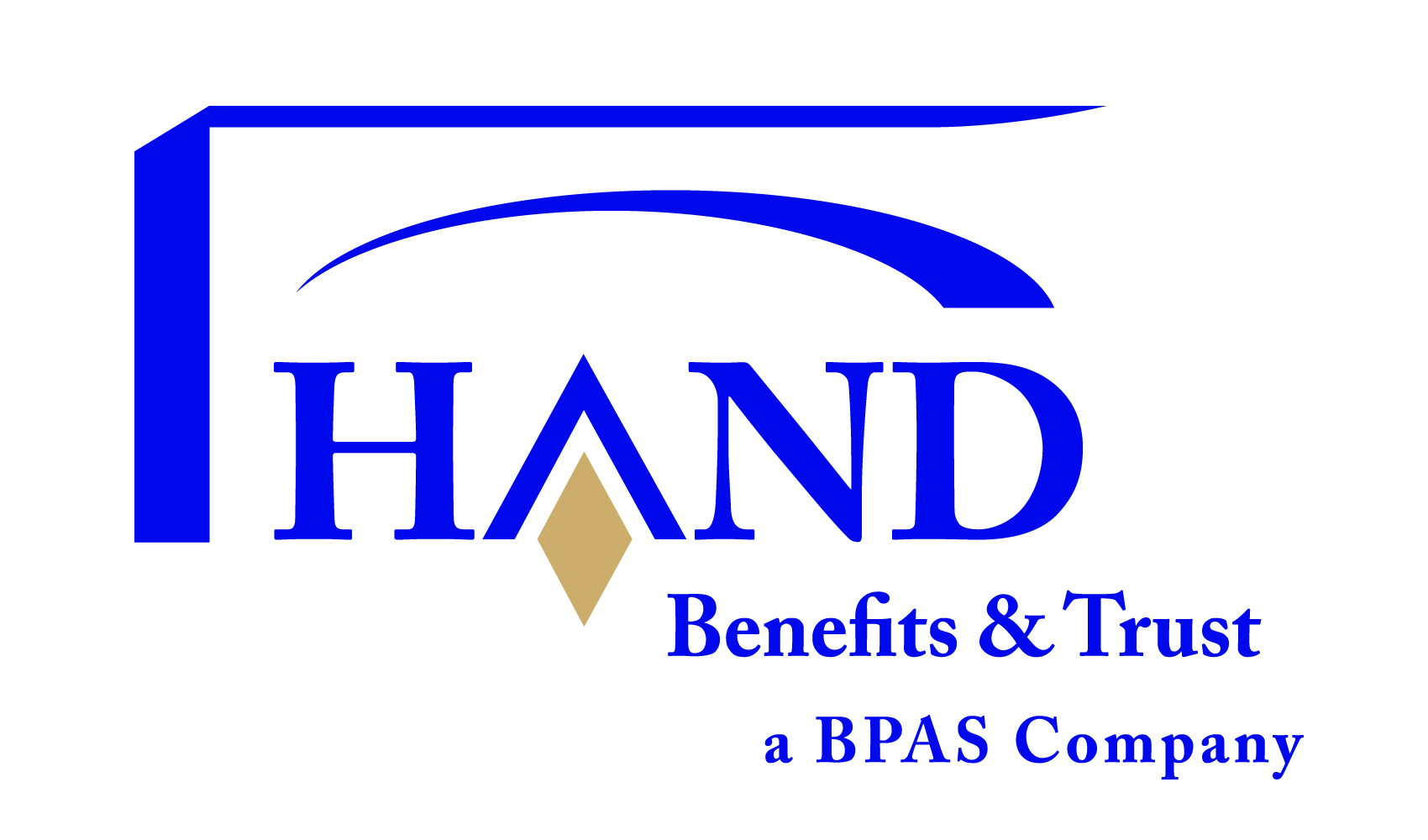 4
Customized Target Date & Life Style Funds
Plan Sponsor favors Transparency, Cost, Holdings, Custom Glide Paths, use of Alternative Assets

Plan Advisor RIAs favor customized solutions across broad asset classes, World Market diversification and Custom Glide Paths
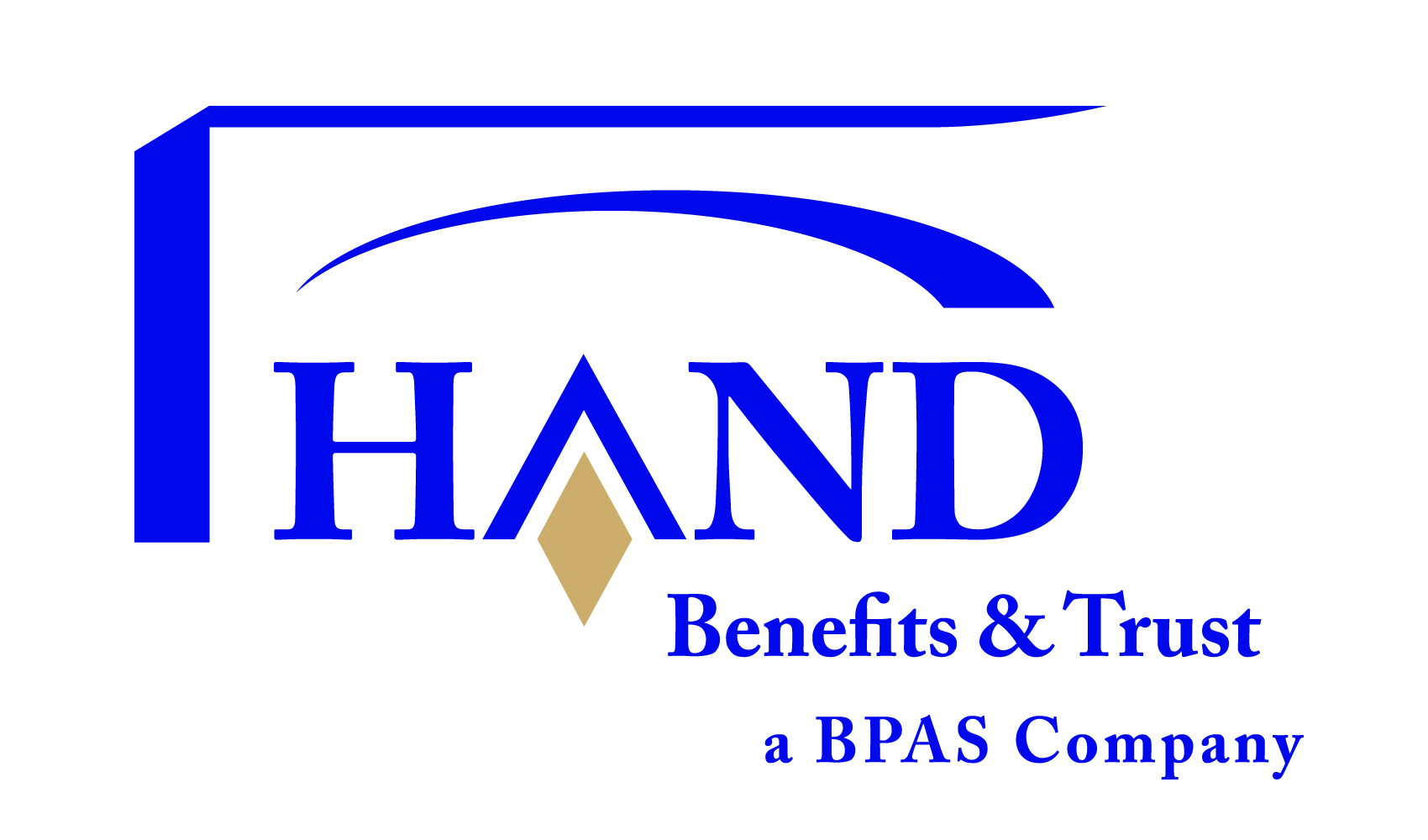 5
CTF Advantages over Models
The collective trust structure provides advisors with an investment
vehicle, which has been utilized in retirement plans since the 1920s. 
CTFs offer distinct advantages over other custom asset allocation solutions including:
Scale:  CTF advisors may effectively leverage their scale with significant savings in the investment management fees.
Investment Options:  The underlying investment options in CTFs may include low cost institutional mutual funds and CTFs with minimum investment thresholds and alternative investments. ETFs and other securities may be used within the collective funds which would not be appropriate as individual investment options within a plan. 
Distribution:  CTF advisors have investment products, which are traded via the NSCC and may be made available on multiple retirement trading platforms. 
Performance:  CTF advisors have an investment product with a simple NAV to NAV performance calculation. Once the funds go live a performance history is reported via Morningstar and fact sheets. 
Audit:  Plan clients will take comfort in the independent and internal audits of the trustee and the CTFs.
Regulations:  Plan clients will take comfort in the well established regulatory framework for CTFs. 
Experience: CTFs have been included in retirement plans, including participant directed plans, for many years.    
Participant Advice:  CTFs also lend themselves easily to advice solutions.
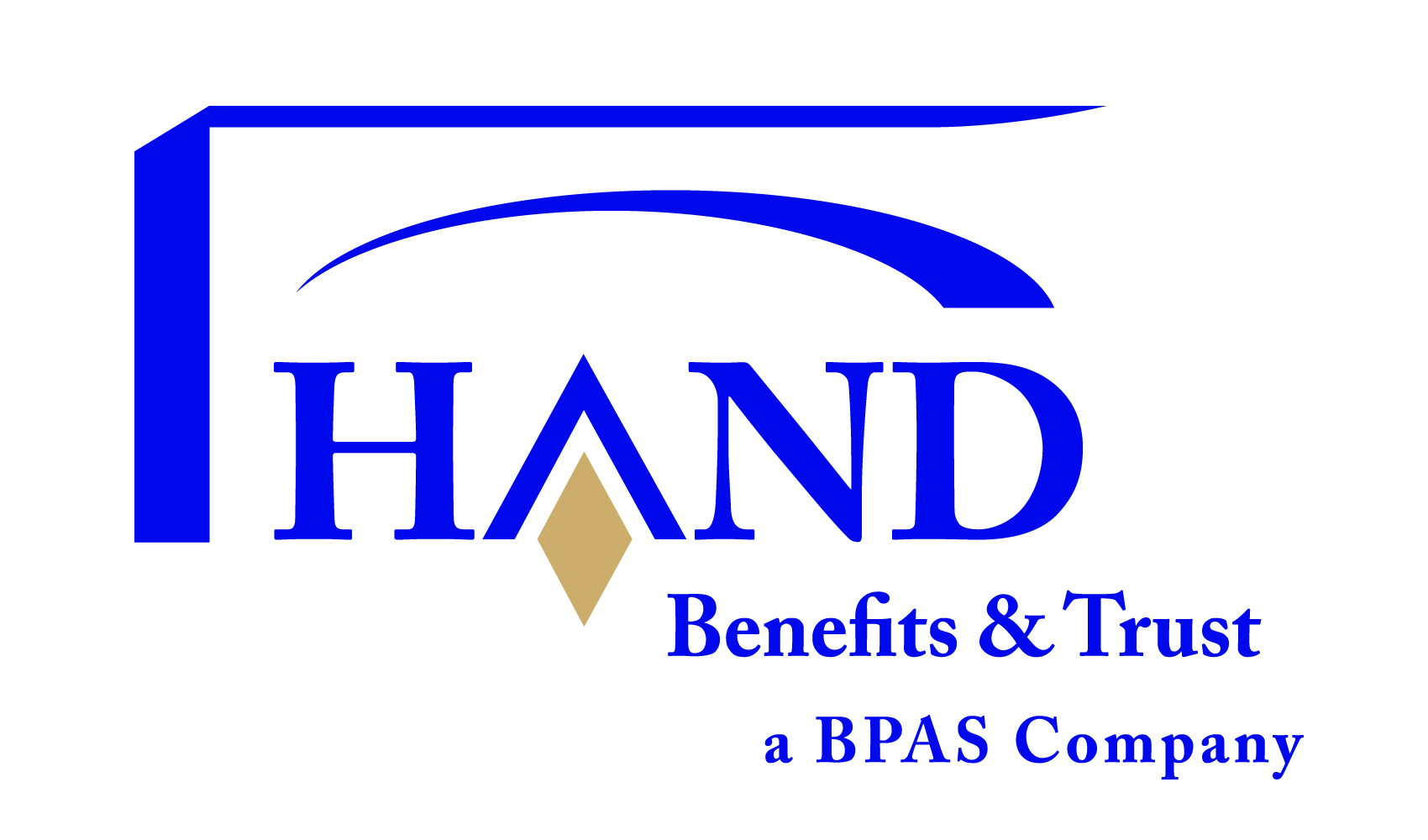 6
Collective Trusts
What Leads Advisors to Collective Trust Funds?
Scale
Multiple Plans
“Mutual” Fund CUSIP
Multiple Platforms (Fidelity, Schwab, STN & Matrix)
Advisor Brand
Alternate Assets
 Assets not on menu
 Sector Funds
 Commodities
 Tactical
 Hedge
Lower Cost
Underlying Investments
Other CTFs ETF
Inst. Index Fund
Impact Cost
New Business Model
 Advisor to Trust
 Solicitor Fee/Trust
 Service Fee/Trust
 Eligible Investment Advice
 Advisor Brand
Compliance
 Audit
 Back Tested 
 Returns
 DIA/QDIA
Increased Revenue
Investment Advisor Fees
High Revenue Sharing
Low Cost CTF – Plan Level Fees
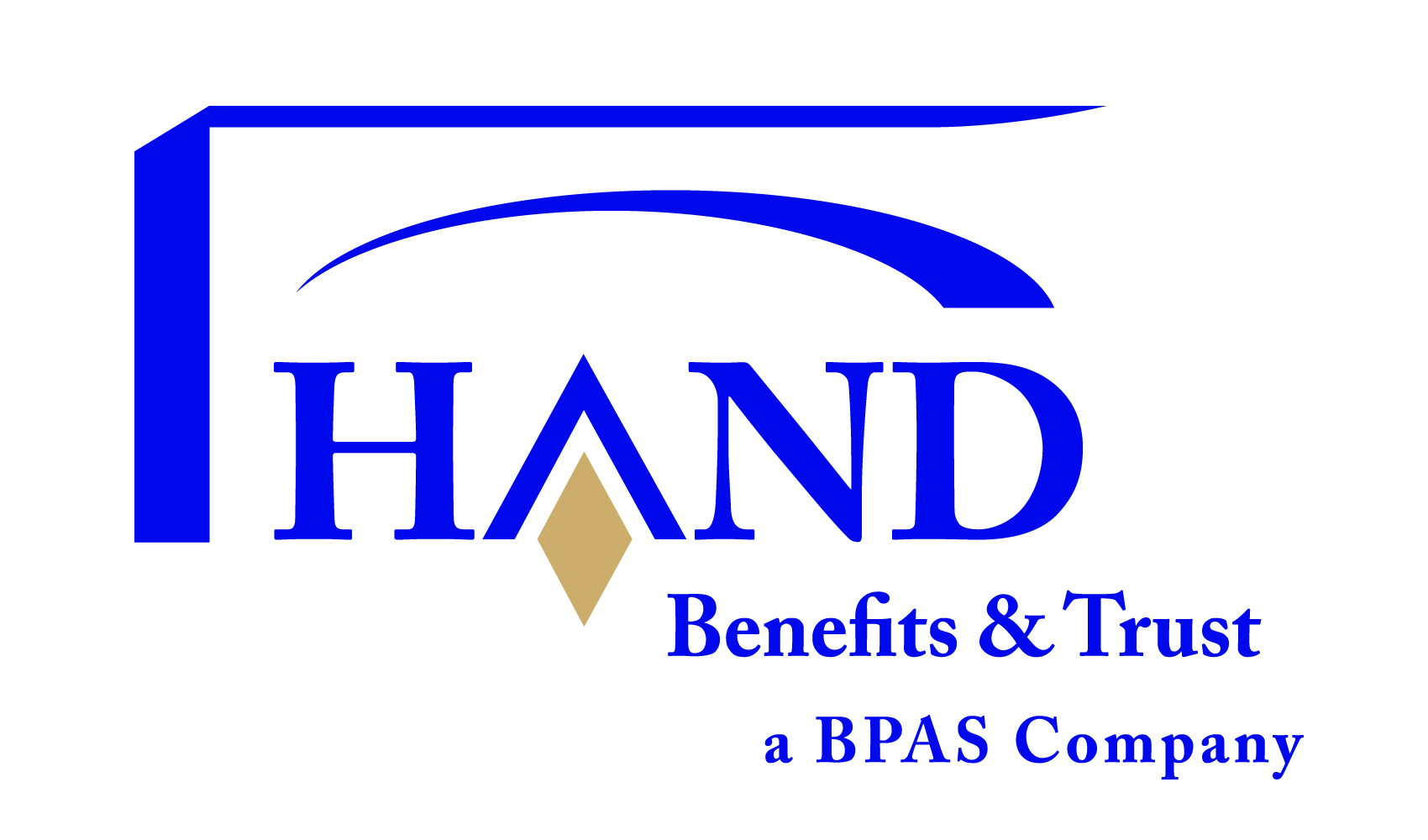 7
Case Study I – Model Portfolios  Passive Funds
Objective:
	Move from Recordkeeping Models to CTF Solution


	Observations:

	Underlying cost of Investment Funds		Small 		Large 
	RIA/RK Model							23bps		23bps
	HB&T CTF Solution						11bps		6bps 
			Net Savings						12bps		17bps
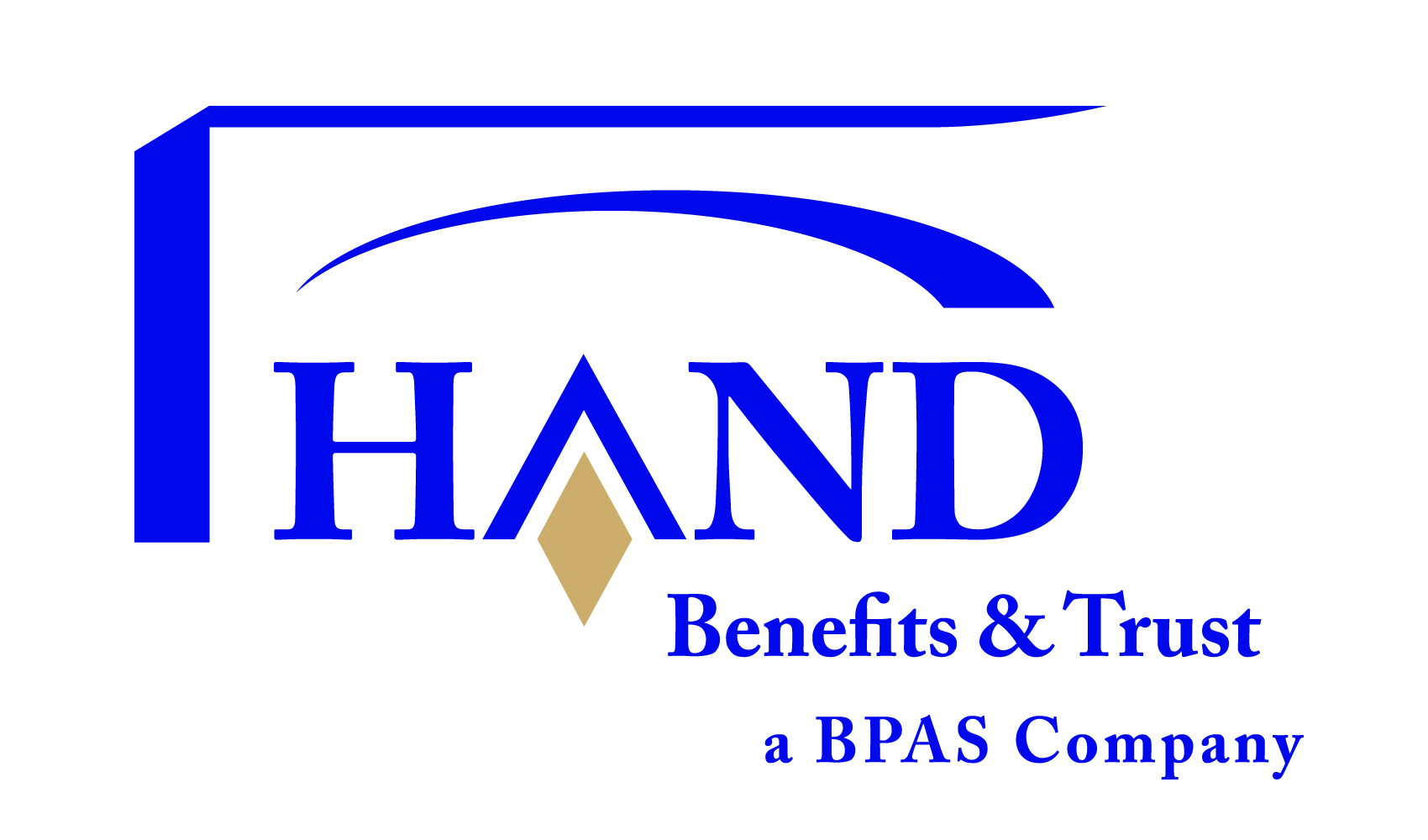 8
New Business Models Advisor to Trust
Sub- Advisor 
To CTF 
(Fee 20-60bps)
Trust Company
Advisor CTF
R1 – 20bps
R2 – 40bps 
R3 – 60bps
Multiple Share Classes

Advisor has Multiple Fee Arrangements  
Per Share Class
Trading Platform
Record Keeper
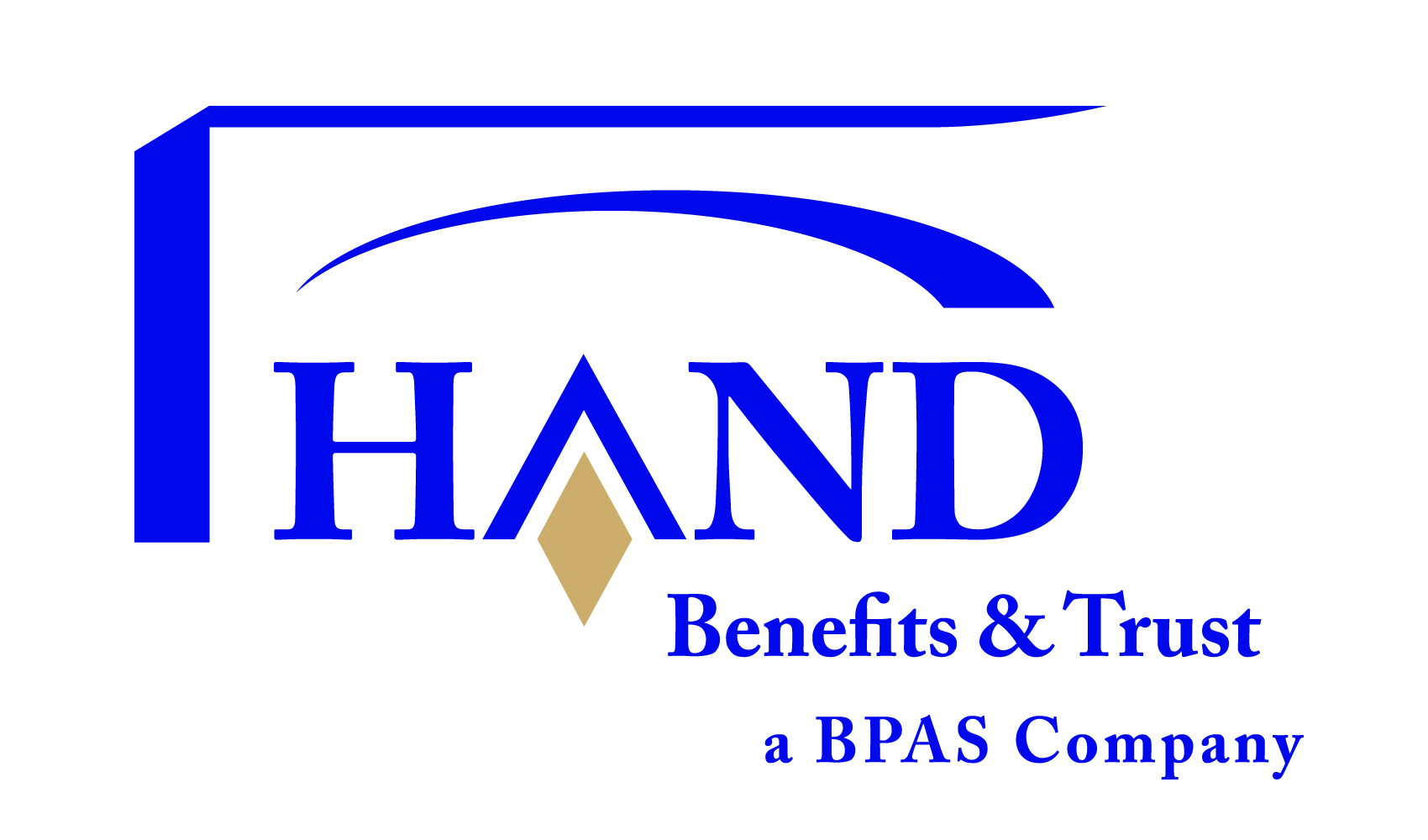 9
Advisor Becomes a Solicitor
Advisor / Solicitor
Sub- Advisor 
XYZ Investment
Firms
Trust Company
XYZ Investment 
Firm CTF 

R1, R2, R3
Advisor / Solicitor 
Receives Solicitor Fees by Share Class  
R1 -    5bps
R2 – 10bps
R3 – 15bps
Platforms
Record Keeper
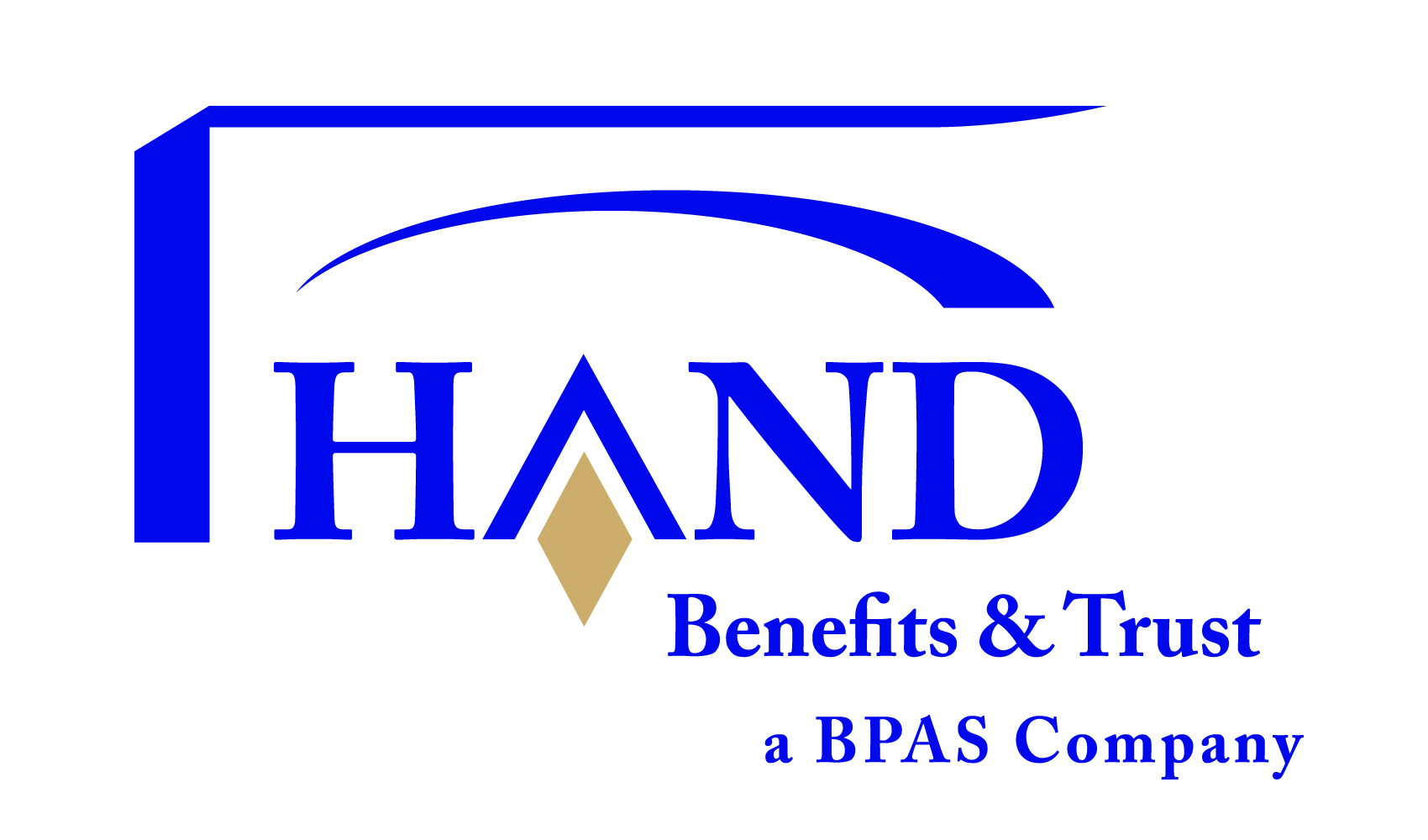 10
Multiple Service Fees
Sub- Advisor 
XYZ 
Investment Management
Trust Company
XYZ CTF 
R1, R2, R3
IM	TPA	RIA   	Total 
R1	20	0	0	20bps
R2	35	25bps	15bps	75bps
R3 	45	35bps	25bps	105bps
Platforms
Record Keeper
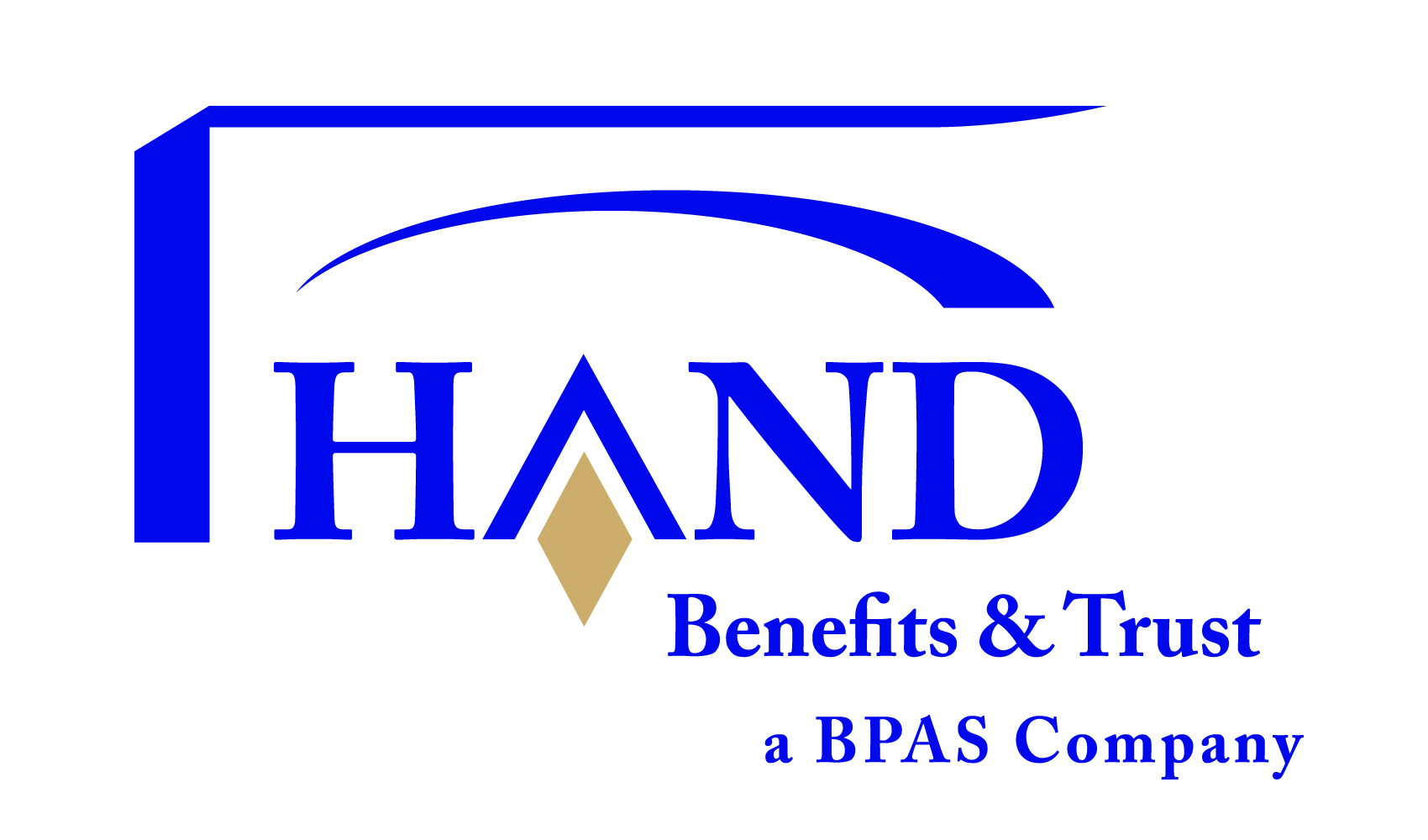 11
THANK YOU!
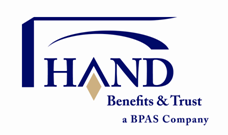 Your Logo